GENETIČKI  SKRINING- prenatalni i neonatalni skrining-
Genetičkim testiranjem se otkrivaju promene na hromozomima, genima ili njihovim produktima - proteinima.
Molekularni genetički testovi (ispitivanje pojedinačnih gena ili kratkih lanaca DNK) - otkrivaju mutacije koje dovode do genetičkih poremećaja.

Analiza hromozoma (analiza hromozoma ili dužih lanaca DNK) - otkriva promene u broju ili strukturi hromozoma.

Biohemijski testovi ispituju količinu ili nivo aktivnosti proteina, a njihove abnormalnosti mogu ukazati na promene u DNK koje uzrokuju određene genetske poremećaje.
Genetički skrining predstavlja značajan oblik zaštite zdravlja jedne nacije.
Genetički skrining otkriva genetički status osoba sa:

ispoljenim simptomima

visokim rizikom za razvoj neke genetičke bolesti

rizikom za nasledno oboljenje kod potomaka
Principi skrininga prema kojima je traganje za genetičkim bolestima opravdano i ekonomično:
Stanje bolesti je ozbiljno i dovoljno učestalo.

Pristupačan metod za postavljanje dijagnoze.

Moguće uspešno lečenje bolesti.

Test je jednostavan za izvođenje,  pouzdan i relativno jeftin.
Senzitivnost i specifičnost testa
Senzitivnost (osetljivost) testa je sposobnost da se identifikuju osobe koje poseduju bolest i predstavlja proporciju obolelih individua kod kojih je test pozitivan.

Specifičnost testa je sposobnost da se identifikuju osobe koje ne poseduju bolest i predstavlja proporciju individua kloje nisu obolele i kod kojih je test negativan.

Zbog preklapanja vrednosti testa obolele populacije i populacije koja nije obolela, moraju se uzeti u obzir lažno-negativni i lažno-pozitivni rezultati.

kod niske stope senzitivnosti povećana je lažno-negativna stopa, dok 
kod niske stope specifičnosti povećana je lažno-pozitivna stopa.
Genetički skrining podrazumeva sistemsko testiranje na genetičke poremećaje članova određene populacije.
Prenatalni skrining - otkriva defekte neuralne tube i neke hromozoske anomalije PRE ROĐENJA (trizomija 21, 13, 18).

Neonatalni skrining - otkriva nasledne bolesti NA ROĐENJU, pre pojave simptoma.

Skrining heterozigota - testiranje ciljne populacije na prisustvo patološkog gena tj. otkrivanje nosioca mutiranog gena za recesivne bolesti (Cistična fibroza, Tay-Sachs, Anemija srpastih ćelija, Talasemija).
Presimptomatski skrining (pre pojave simptoma bolesti) – otkriva prisustvo defekta specifičnog gena ili genskog produkta, sa rizikom od skoro 100%, da će se razviti određena bolest kasnije u životu (Hungtingtonova bolest, CA dojke, debelog creva i dr.)

Forenzički skrining – analizom DNK sekvenci identifikuje osobe za pravne potrebe. Ovo testiranje se ne koristi za detekciju genskih mutacija.
Prenatalni skrining omogućuje izdvajanje visoko rizičnih  trudnoća sa defektom neuralne tube, Down sy i drugim hromozomskim anomalijama.
Skrining u prvom trimestru trudnoće (10-13NG)
-kombinovani biohemijski i ultrazvučni test-

Biohemijski (double) test krvi majke meri nivo:

Slobodnog hCG,  hormon koga stvara placenta

PAPP-A, proteinski derivat trofoblasta

Ako je plod sa Down sy u krvi majke nalazimo dva i više puta povišen nivo hCG-a i za 40% niži nivo PAPP-A.
Ultrazvučni (UZ) test koristi visokofrekventne utrazvučne talase za vizuelizaciju organa fetusa.
NT (nuhalna translucenca) test  – meri debljinu nakupljene tečnosti  u nuhalnoj regiji - središnja linija vrata, između kože i kičme ploda.
Fetusi sa rizikom za Down sy imaju povećanu količinu tečnosti u ovoj regiji (>2,5mm).


Ultrazvučni markeri: 
Odsustvo nosne kosti (60-70% fetusa sa DS)
Anomalije protoka kroz duktus venozus (kod 80%)
Kratka gornja vilica (maksila,  kod 25%).

Pouzdanost kombinovanog testa iznosi 91% sa greškom od 0,5%.
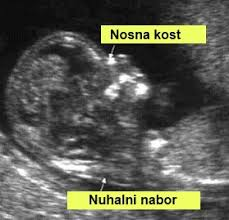 Skrining test u drugom trimestru trudnoće (15-18NG)kombinovani biohemijski i ultrazvučni test.
Biohemijski test krvi majke

Markeri od značaja za test:
AFP – alfafetoprotein, protein koji se sintetie u žumananoj kesi, fetalnoj jetri i gastrointestinalnom traktu, u toku trudnoće
hCG – humani horioni gonadotropin, hormon koga stvara placenta
Ue3 – nekonjugovani estriol – estrogen koga stvaraju fetus i placenta
Inhibin A – glikoprotein koga luči ovarijum.
Određivanje nivoa alfa-fetoproteina (AFP)
Povišen nivo AFP-a u serumu majke ukazuje na visok rizik kod ploda za:

Defekt neuralne tube – anancefalija, spina bifida, i dr...
Defek trbušnog zida.



Zbog mogućnosti lažno-negativnih rezultata potrebno je ispitati plodovu vodu na prisustvo enzima acetilholinesteraze, analizirati hromozome fetusa i uraditi ultrazvuk fetusa.
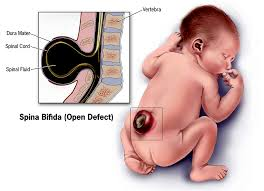 spina bifida
Triple test, Quadriple test i detekcija ultrazvučnih markera
Triple test – meri nivo AFP-a, hCG-a  i Ue3 u serumu majke.
U trudnoći sa Down sy nalazimo dva puta niži nivo AFP-a, povišen nivo hCG i snižen nivo Ue3.
Senzitivnost testa je 75% uz 5% lažno-pozitivnih rezultata.

Quadriple test – meri nivo AFP-a, hCG-a, Ue3 i Inhibina A u serumu majke.
U trudnoći sa Down sy, pored nalaza vrednosti kao u triple testu, nalazimo i povišen nivo Inhibina A.
Senzitivnost testa je 81% uz 5% lažno-pozitivnih rezultata.

Ultrazvučni nalaz više anomalija kod ploda jasno ukazuje na hromozomopatiju.
Izračunavanje rizika
Konačni rizik za datu trudnoću, u I i/ili II trimestru, izračunava se na osnovu vrednosti biohemijskih i ultrazvučnih markera i karakteristika trudnoće. 

Ako vrednosti prelaze utvrđene granične vrednosti trudnoća je visoko rizična za Down sy kod ploda.

Kada nalaz skrining testova u I i/ili II trimestru trudnoće ukaže na visok rizik za genetsku bolest ploda neophodno je primeneiti neku od metoda prenatalne dijagnoze.
NIPT test (neinvazivni prenatalni test) 
– analiza slobodne fetalne DNK  iz plazme majčine krvi.


U krvi trudnice, otkriveno je prisustvo fetalne - slobodno cirkulišuće DNK, uglavnom poreklom iz ćelija placente.

Fetalna DNK prisutna je u krvi trudnice već od 5NG, ali se dovoljna količina za test postiže od 10NG. 

Najčešće se koristi u otkrivanju trizomija (21,13,18) i aneuploidija polnih hromozoma kod ploda.

U slučaju da je aneuploidija detektovana, rezultat bi trebalo potvrditi invazivnom dijagnostičkom procedurom.
PRENATALNA DIJAGNOZA - invazivne metode -
BIOPSIJA HORIONSKIH RESICA (10-11NG)

AMNIOCENTEZA – uzorak plodove vode (16-18NG)

KORDOCENTEZA – krv iz pupčanika ploda (od 20NG)


INDIKACIJE ZA PRENATALNU DIJAGNOZU
- trudnice starije od 35 godina
- prethodno dete sa novootkrivenom hromozomskom aberacijom
- pozitivan skrining test u prvom i/ili drugom trimestru trudnoće
- UZ viđene anomalije ploda
- ako je jedan od roditelja nosilac  strukturne hromozomske aberacije
- pozitivna familijarna anamneza za monogensko ili hromozomsko oboljenje
- infekcije koje oštećuju plod.
Etička pitanja
Nakon postavljene dijagnoze  kod ploda - Defekt neuralne tube, Down sy, druge hromozomske anomalije ili oštećenja ploda, u procesu genetskog savetovanja roditeljima se predočavaju moguća rešenja date situacije.

Medicinske indikacije za prekid trudnoće su jasne i odnose se na stanja za koje je terapija neuspešna i koja značajno smanjuju kvalitet i dužinu života.

Dileme oko pitnja prekida trudnoće i primene prenatalnog skrininga su u žiži interesovanja praktično svakog društva gde se oni primenjuju (većina Evropskih zemalja, Kanada, SAD, pa i kod nas).

Ipak, preporuka je da se prenatalni skrining testovi ponude svim trudnicama.
NEONATALNI SKRINING
Neonatalni skrining otkriva nasledne bolesti odmah po rođenju deteta i omogućuje njihovu ranu prevenciju.

Neonatalnim skriningom obuhvaćene su genetičke bolesti sa lošom prognozom, od onih letalnih ubrzo po rođenju deteta, do progresivnih, hroničnih stanja, sa razvojem mentalne zaostalosti, psihoneuroloških ispada, hipotonija i dr.

Opseg i tip bolesti koje obuhvata neonatalni skrining zavisi od  socijalnih, etičkih i političkih stavova zemlje.

U Srbiji je zakonom regulisan obavezan neonatalni skrining na Fenilketonuriju i Kongenitalnu hipotireozu u porodilištima, a od 2021. godine i skrining na Cističnu fibrozu.
Cilj neonatalnog skrininga je rano otkrivanje oboljenja koja se mogu sprečiti ili lečiti, kao i otpočinjanje terapije u prve dve nedelje života.
Guthrie test na Fenilketonuriju – detektuje povišen nivo fenilalanina iz osušene kapi krvi novorođenčeta. Test se izvodi najranije 48 sati nakon rođenja, zbog mogućnosti lažno-negativnih rezultata.

Test na Kongenitalnu hipotireozu – bazira se na merenju nivoa TSH (tireostimulirajući hormon) ili hormona tiroksina (T4) u krvi novorođenčeta drugog ili trećeg dana života.
    Ukoliko je nivo TSH visok, a T4 nizak, rezultat je pozitivan.

Test na Cističnu fibrozu – meri nivo imunoreaktivnog tripsinogena (IRT) i pankreas udruženog proteina (PAP), kao i hloride u znoju, koji su povišeni ukoliko je bolest prisutna.
Princip Gatrijevog testa
Test se zasniva na praćenju rasta bakterija Bacillus subtilis na agaroznoj ploči, ukoliko postoji povišena koncentracija fenilpiruvata, fenilalanina i fenilacetata. 
Da bi se inhibirao rast bakterije dodaje se B-2-tienalanin. 
Na agaroznu ploču se stavi mali krug filter papira sa osušenom kapi krvi i ukoliko je povećana koncentracija fenilalanina u krvi doći će do rasta bakterija što se uočava kao povećanje prečnika kruga.
U skorije vrijeme, masena spektrometrija se koristi kao rutinska metoda za screening testove kod novorođenčadi.
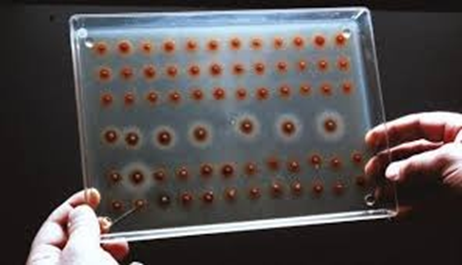 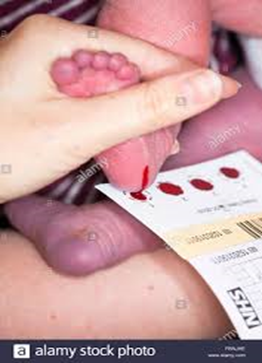 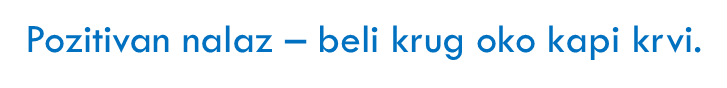 Neonatalni skrining na Cističnu fibrozu
Određivanje iz kapilarne krvi novorođenčeta:
imunoreaktivnog tripsinogena (IRT)
pankreas udruženog proteina (PAP).

U prvoj nedelji života, u okviru Gatrijevog testa, se određuje IRT. Ako su vrednosti IRT povišene iz iste kapi krvi se radi i PAP. 

Ako su vrednosti i dalje iznad referentnih, ponavlja se analiza IRT u četvrtoj nedelji života. 

U slučaju pozitivnog skrininga, određuju se i hloridi u znoju.
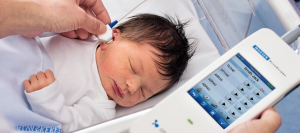 Rano otkrivanje oštećenja sluha kod novorođenčadi
Skrining sluha se izvodi TEOAE metodom kojom se beleži otoakustička emisija, a izvodi se postavljanjem mekane olive u spoljašnji ušni kanal bebe i registrovanjem signala na aparatu.

Skrining sluha na rođenju otkriva samo decu kod kojih je oštećenje sluha urođeno.

Inicijalni skrining test bi trebalo uraditi u porodilištu svim bebama, bez obzira na faktore rizika za oštećenje sluha. 

Kod dece koja su sa rizikom za oštećenje sluha potrebno je i dalje praćenje (3-6 meseci) i ispitivanje sluha, iako su prošla inicijalni test u porodilištu, zbog mogućeg odloženog oštećenja sluha – prematurusi, deca sa teškom asfiksijom na rođenju, deca sa urođenim anomalijama, sindromska oboljenja, deca sa preležanim bakterijskim meningitisom, i dr.
Rano otkrivanje oštećenja vida
Rano otkrivanje oštećenja vida se za sada sprovodi kod prevremeno rođene dece koja imaju manje od 2000 grama ili su rođena pre 36. nedelje gestacije, a imaju rizk za oštećenje vida (boravak u inkubatoru i neadekvatan razvoj krvne mreže u oku).

U neonatalnom periodu pregled oka podrazumeva inspekciju oka i ispitivanje crvenog refleksa, a ponavlja se u 6. nedelji po rođenju (kongenitalna katarakta).

Kod porodične istorije slepila ili slabovidosti, urođene katarakte, razrokosti, retinoblastoma, metaboličkih i genetskih bolesti, deca sa IUZ ili neurološkim problemima, sistemskim bolestima udruženim sa oštećenjem oka, zahtevaju pregled na rođenju, u 6. i najkasnije do kraja 9. meseca života.

Redovni pregled oftalmologa je predviđen sa dve godine života i pred upis u školu.
Ukratko o skriningu:
Genetički skrining predstavlja visok nivo organizacije zdravlja.

Skrining testovi su kreirani da otkriju genetske bolesti čoveka u stadijumu pre pojave simtoma, ili da izdvajaju individue sa visokim rizikom.
 
Skrining testovi su neinvazivni i sprovode se unutar određene populacije.

U tumačenju rezultata skrining testova moraju se uzeti u obzir lažno-pozitivni odnosno lažno-negativni rezultati.

Broj i tip skrining testova koji se primenjuju zavise od socijalnih, etičkih i političkih stavova jedne zemlje.